Introduction to Intergovernmental Transfers
October 13, 2022
Agenda
Overview of Intergovernmental Transfers (IGTs)
Comparison of IGTs to Certified Public Expenditures (CPEs)
Allowable and Non-Allowable IGT Funding Sources
Cash Flow 
Overview of County Fund Accounts (CFAs)
1
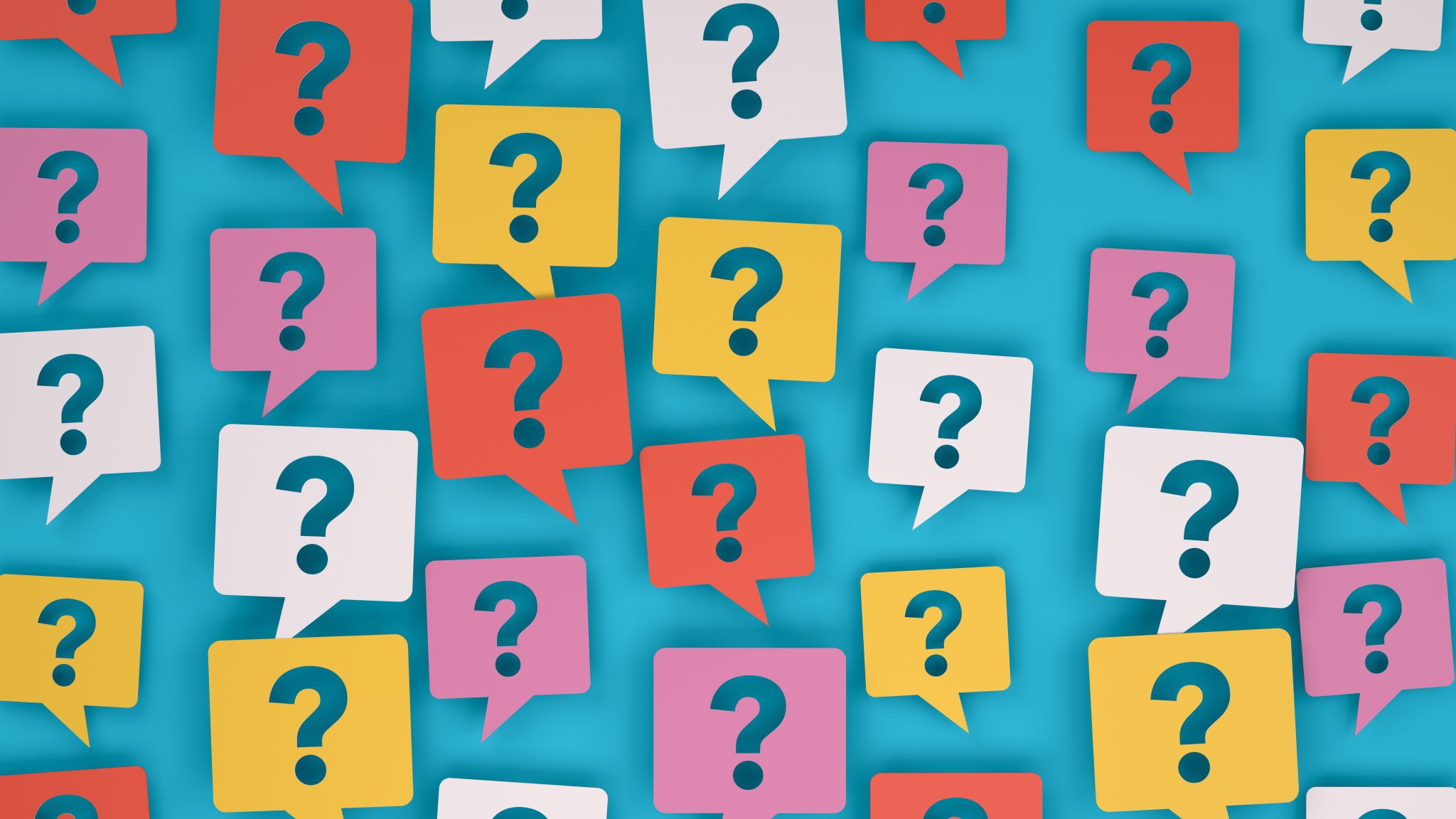 Please click on the link in the chat box and answer questions
3 minutes to answer questions
Pre-Training Assessment
2
2
Overview of IGTs
3
Overview of IGTs
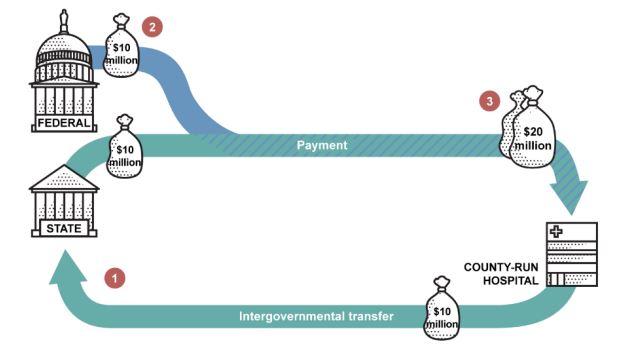 County
4
1. County transfers $10 million to State DHCS2. Federal government provides matching federal funds in the amount of $10 million3. State DHCS makes a $20 million payment to County
Overview of IGTs
5
Overview of IGTs-Example
6
Comparison of IGTs to CPEs
7
Comparison of IGTs to CPEs
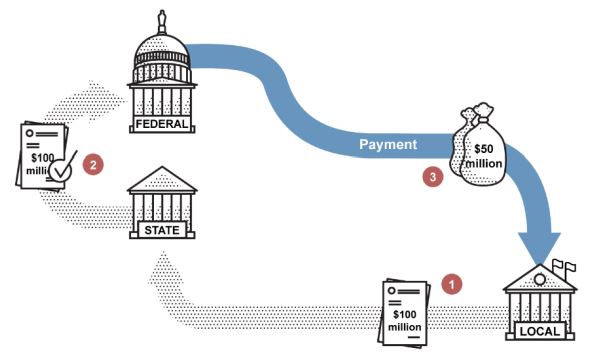 8
1. County incurs CPE of $100 million and submits certification to State DHCS2. State DHCS reports the $100 million CPE to the federal government3. Federal government provides $50 million in federal matching funds
Comparison of IGTs to CPEs
9
Comparison of IGTs to CPEs-CPE Example
10
Allowable and Non-Allowable IGT Funding Sources
11
Cash Flow
12
*Information on CFAs is pre-decisional (DHCS policy still in development as of 10.13.22).
Overview of County Fund Accounts (CFAs)
13
*Information on CFAs is pre-decisional (DHCS policy still in development as of 10.13.22).
Overview of County Fund Accounts (CFAs)
14
*Information on CFAs is pre-decisional (DHCS policy still in development as of 10.13.22).
Next Steps
15
Questions & Answers
Please type your questions in the chat
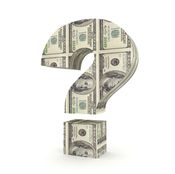 16
Post-Training Evaluation
Please click on the link in the chat box and answer questions to provide feedback
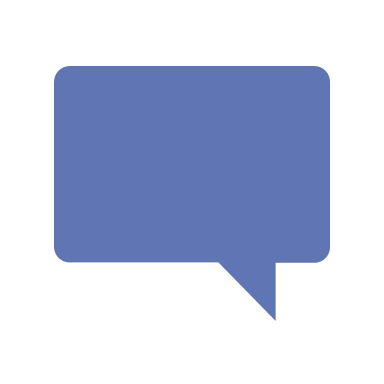 17
Thank You
Thank you for attending this webinar!



The recording and slides will be available on our website on the following day.



Please send your questions/comments to paymentreform@calmhsa.org.
18